COVID-19 Prevention Guidance for UMN Youth Programs:MDH and CDC as of 6/9/2020
Social distancingPlan and prepareSafe program environmentSafe program spaces Cloth face coveringsMeal timesMixing between groupsSocial norms and health etiquetteHealth checksTraveling Workplace for staff and volunteer
Topics:
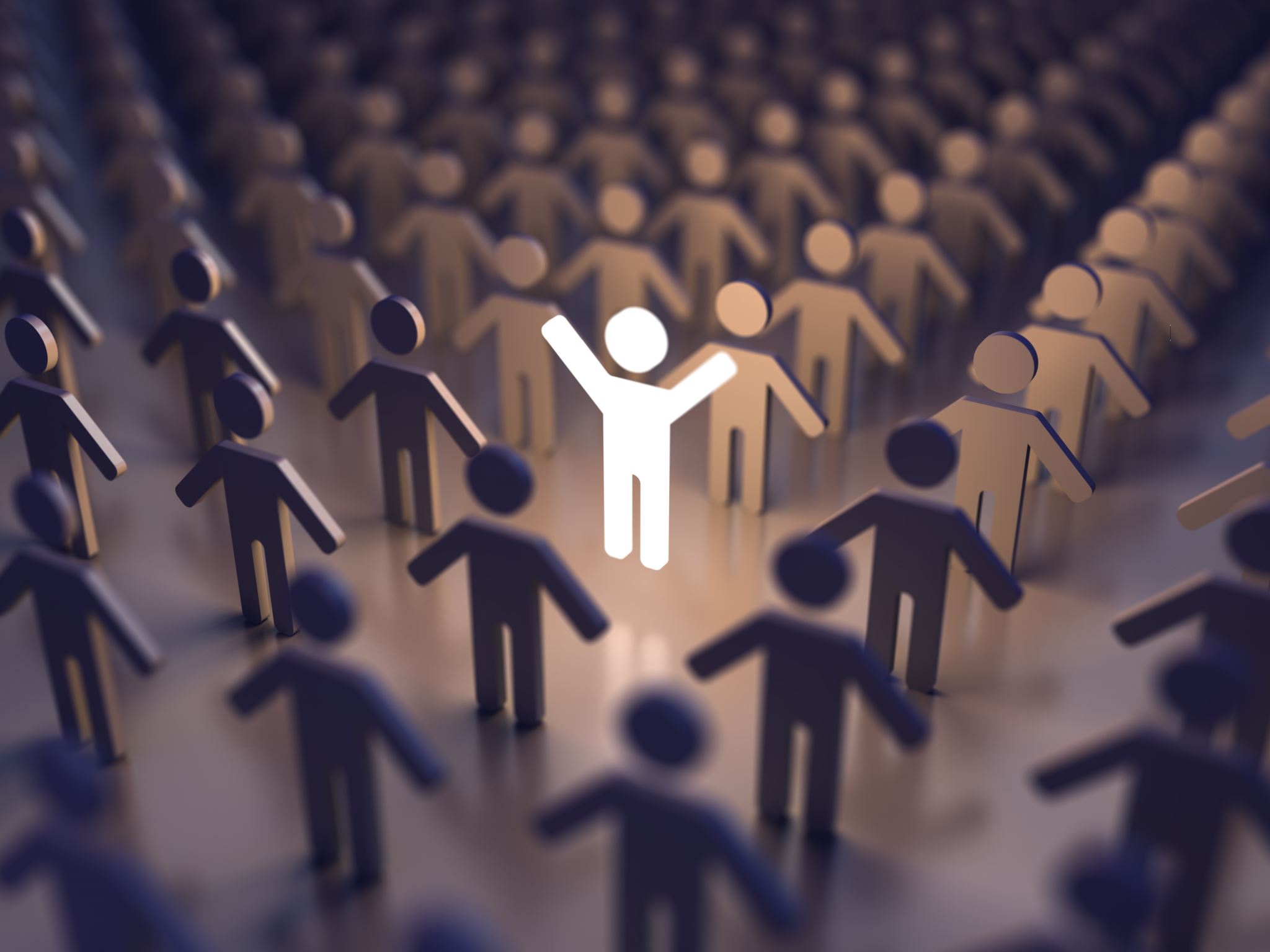 What is social distancing?
The term “social distancing” refers to measures being taken to restrict where and when people can gather in order to stop or slow the spread of infectious disease.
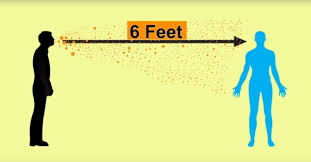 Tip:
Staff can build routines for participants to wash hands upon entering and leaving the program space, and create regular cleaning practices for frequently used items such as desks, program equipment, writing utensils, and other programmatic materials
HAVE A PLAN AND PREPARE:
HAVE A PLAN AND PREPARE:
Promote a safe program environment:
Continued…Promote a safe program environment:
Continued…Promote a safe program environment:
MAINTAIN SAFE PROGRAMMING SPACES:
Modify programs where participants are likely to be in very close contact:
Rearrange desks and common seating spaces to maximize the space between participants:
Avoid community supplies when possible:
Consider ways to accommodate the needs of children and families at risk for serious illness from COVID-19:
PROMOTE CLOTH FACE COVERINGS:
Follow cloth face covering guidance:
STRATEGIZE MEAL TIMES:
Strategize meal times:
MINIMIZE OPPORTUNITES FOR MIXING GROUPS:
Stagger arrival and/or dismissal time:
Continued:
Continued…
ENCOURAGE AND REINFORCE SOCIAL NORMS AND HEALTH ETIQUETTE:
Promote materials and trainings to ensure that staff, volunteers, and participants…
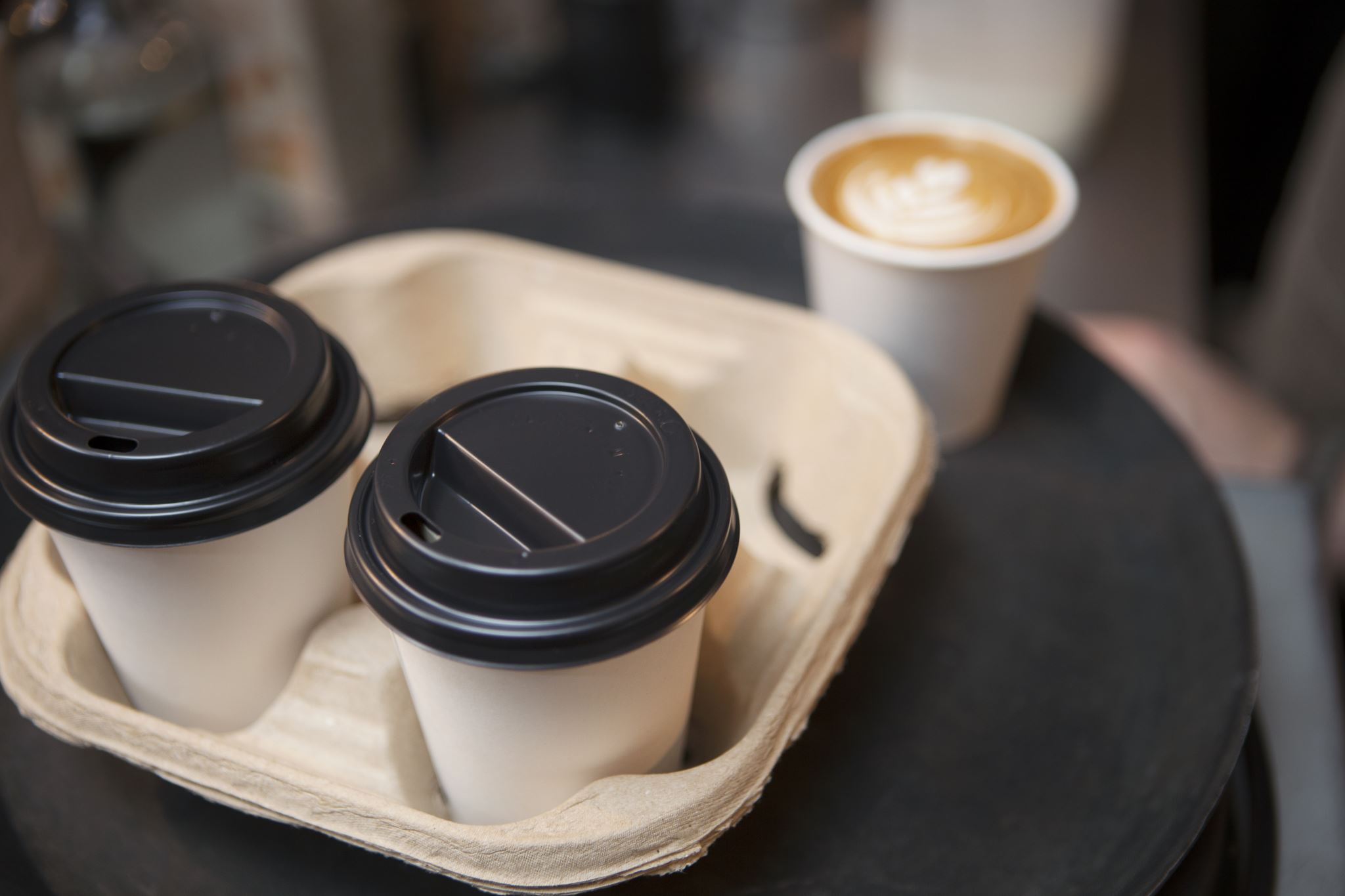 Ask staff, volunteers, and participants to wash hands upon arriving, before and after eating meals, before and after applying sunscreen, and when entering or leaving indoor spaces
Tip:
Reinforce good hygiene practices

provide incentives (e.g., creative summer program or camp accolades) for proper and thorough handwashing
Promote materials and trainings to ensure that staff, volunteers, and participants…
Continued:
Have hand sanitizer and tissues readily available for use by staff, volunteers, and participants
Ensure the availability of appropriate cleaning supplies (e.g., disinfectant wipes) for cleaning of high touch surfaces
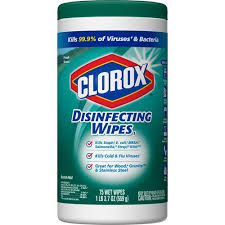 Additional practices to encourage and reinforce social norms and health etiquette:
Tip:
Consider engaging program participants in developing communications or creative strategies to limit the spread of COVID-19 (e.g., develop a competition around creating the new camp greeting, providing alternatives to hugs or high-fives.
PROMOTE HEALTH CHECKS:
Use the designated space for participants, staff, and volunteers with COVID-19 like symptoms and, if possible, create a satellite location for first aid or medication distribution
Promote social distancing and reduce congestion in the designated health space.
Emphasize the importance of daily health checks
Persons who have a fever of 100.40 (38.00C) or above or other signs of illness should not be admitted to the facility. 

Encourage parents to be on the alert for signs of illness in their children and to keep them home when they are sick.
Screening process for youth (upon arrival if possible)
Examples of Screening Methods:
Example #1:Reliance on Social Distancing:
Example #2:Reliance on Barrier/Partition Controls
Continued Example #2:
Example #3:Reliance on Personal Protective Equipment
What if it is not feasible to conduct health screening given the setting?
Exclusion guidance and isolate symptomatic staff and program participants:
BE MINDFUL OF TRAVELING:
Be mindful of traveling:
PROMOTE A SAFE WORKPLACE FOR STAFF AND VOLUNTEERS:
Practices:
Reminders:
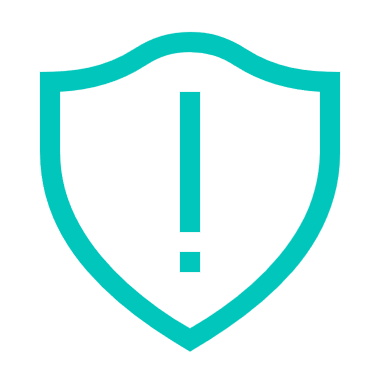 A plan is only as good as the people executing the plan
Questions or Comments: